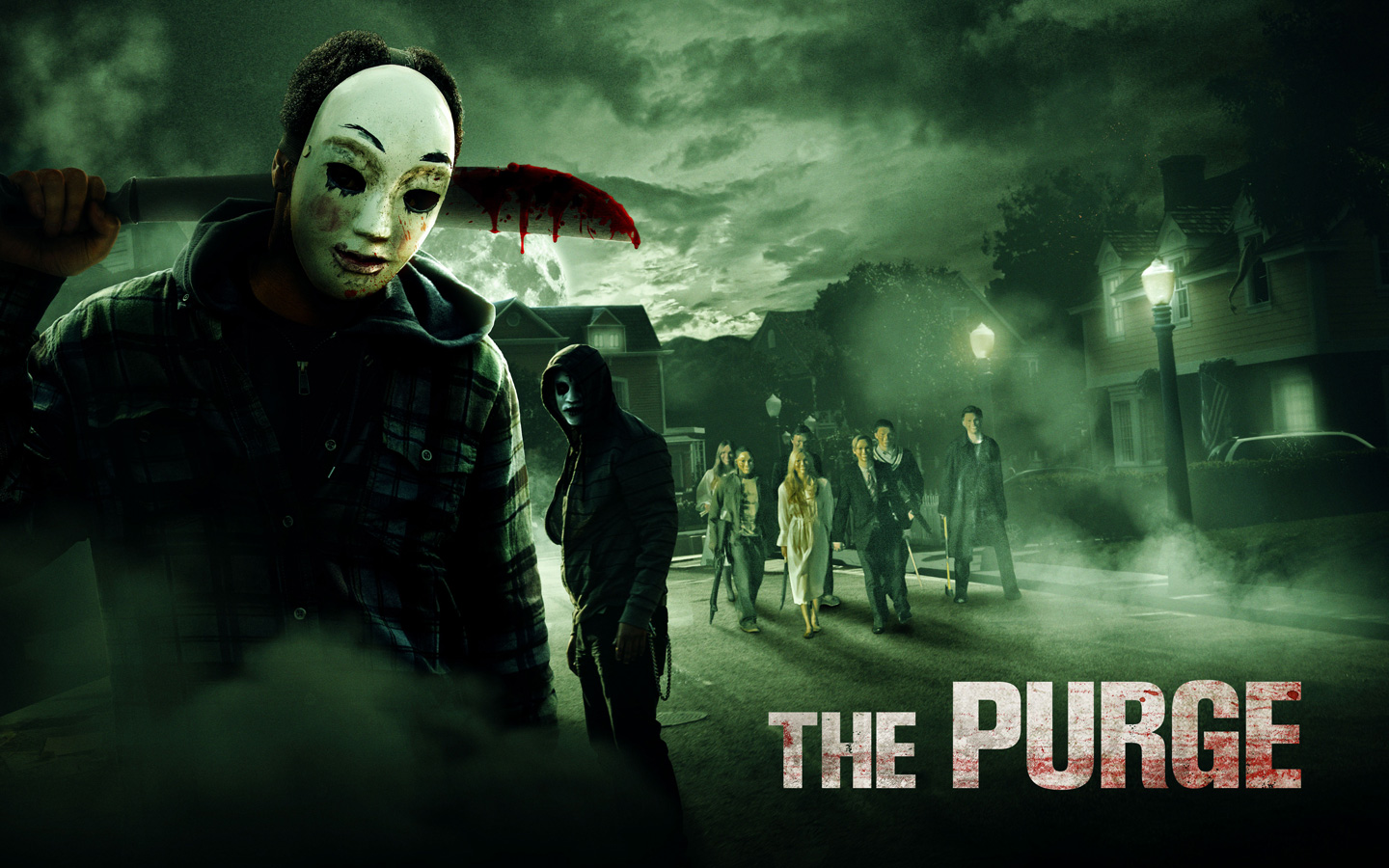 Est 3:5 
When Haman saw that Mordecai did not bow or pay him homage, Haman was filled with wrath.
Est 3:6 
But he disdained to lay hands on Mordecai alone, for they had told him of the people of Mordecai. Instead, Haman sought to destroy all the Jews who were throughout the whole kingdom of Ahasuerus—the people of Mordecai.
Est 3:7 
In the first month, which is the month of Nisan, in the twelfth year of King Ahasuerus, they cast Pur (that is, the lot), before Haman to determine the day and the month, until it fell on the twelfth month, which is the month of Adar.
Est 3:8 
Then Haman said to King Ahasuerus, “There is a certain people scattered and dispersed among the people in all the provinces of your kingdom; their laws are different from all other people’s, and they do not keep the king’s laws. Therefore it is not fitting for the king to let them remain.
Est 3:9 
“If it pleases the king, let a decree be written that they be destroyed, and I will pay ten thousand talents of silver into the hands of those who do the work, to bring it into the king’s treasuries.”
Est 3:10 
So the king took his signet ring from his hand and gave it to Haman, the son of Hammedatha the Agagite, the enemy of the Jews.
Est 3:11 
And the king said to Haman, “The money and the people are given to you, to do with them as seems good to you.”
The Purge is set forth in a future dystrophic America. 
Dystopia – Greek meaning “bad place”
Associated with a catastrophic or cataclysmic decline in society
Societies in an advanced state of collapse and disintegration
Dystopia, Wikipedia
Class systems - Poor against the Rich
Families turning on their own members
Religions eliminating the competition
Racial Bias – White against Black and other minorities
Government – thins out the population of the worst citizens
Sick, mentally ill, criminals, drug users, uneducated, minorities, aliens, etc.
A national holiday created to let out all the anger and hatred bottled up by Americans.
The event not only lowers crime rates throughout the rest of the year, but also functions as a financial device—the increased sale of weapons
https://www.gq.com/story/american-horror-stories-the-purge-election-year
Also called Ethnic Cleansing
Haman – Created the law allowing the purge of the Jews from Persia, Iran.
Mordecai – Uncle to Queen Esther, the focus of Haman’s rage and hatred.
Queen Esther – Jewish girl Hadassah, Niece of Mordicai, took the place of Queen Vashti
King Ahasuerus – King of 127 provinces from India to Ethiopia
King Ahasuerus or Artaxerxes
Queen Vashti
Mordicai & Hadassah
ESTHER
Haman
The King’s Signet Ring
Purim
a lesser Jewish festival held in spring (on the 14th or 15th day of Adar) to commemorate the defeat of Haman's plot to massacre the Jews as recorded in the book of Esther.